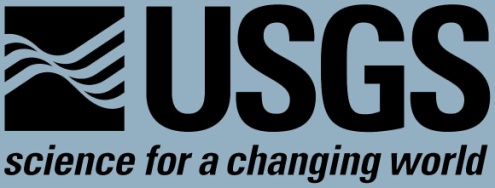 Data-Quality Rating ScriptRates Time-Series Water-Quality Data asExcellent, Good, Fair, Poor, or Consider Deletion
Stewart RoundsUSGSOregon Water Science CenterPortland, OR
U.S. Department of the Interior
U.S. Geological Survey
[Speaker Notes: Slides from internal USGS training on Data-Quality Ratings for Continuous Water-Quality Data. 
For questions contact Stewart Rounds or see http://water.usgs.gov/usgs/owq/dqrating/]
Part of the Recommended Workflow
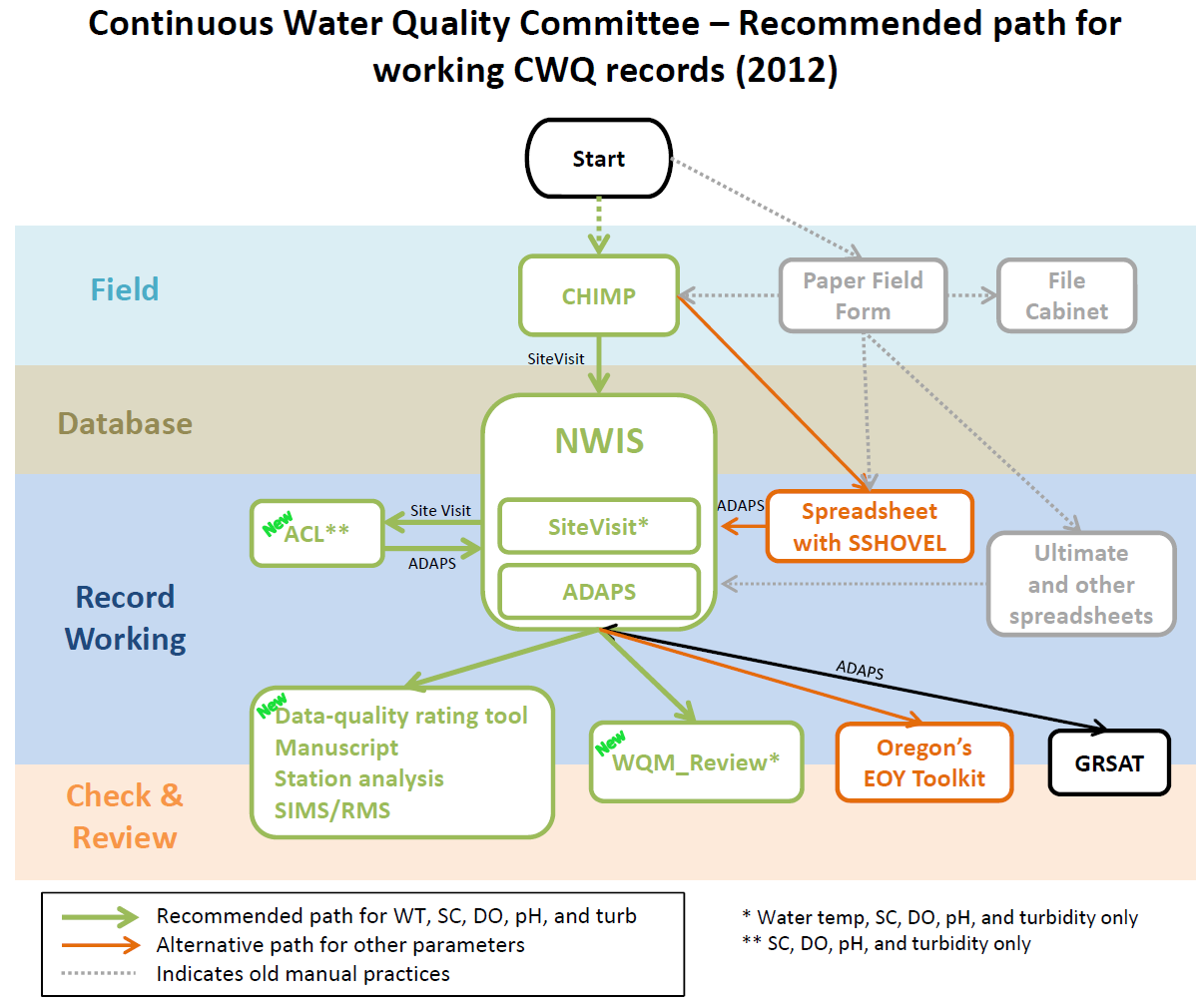 http://water.usgs.gov/usgs/owq/dqrating/
Data-Quality Ratings – The Details
Grabs edited and computed instantaneous values from NWIS
Grabs unrounded data corrections from tables 1, 2, & 3
Computes data corrections for every data point
includes rounding methods
includes “parallel” computations for WY 2002-2006
Compares final corrections to computed data
recommends running a primary if some level of disagreement
Computes total correction criteria for every data point
sum of absolute values of data corrections from tables 1, 2, & 3
sum of absolute values of percentage data corrections
Rates each instantaneous value (excellent, good, fair, poor, consider deletion)using criteria from T&M 1-D3 as well as other criteria
Rates each day (minimum [default] or median rating)
Results not stored in NWIS; can be included in station analysis
http://water.usgs.gov/usgs/owq/dqrating/
Data-Quality Ratings – Syntax
dq_rating.pl	db_name  db_num  siteID  DD  bdate  edate
where
	db_name	= name of NWIS database (nwisor in Oregon)
	db_num	= ADAPS database number (1 in Oregon)
	siteID	= site ID number
	DD	= ADAPS data descriptor (DD) number
	bdate	= begin date for data-quality ratings
	edate	= end date for data-quality ratings
Dates can be specified in a variety of formats:	YYYYMMDD, MM-DD-YYYY, Mon-DD-YYYY, DD-Mon-YYYY	and either slashes (/) or dashes (-) can be used as separators
Examples:
  dq_rating.pl nwisor 1 14206950 6 20091001 20100930
  dq_rating.pl nwisor 1 14206950 6 10/1/2009 9/30/2010
  dq_rating.pl nwisor 1 14206950 6 Oct-1-09 Sep-30-10
http://water.usgs.gov/usgs/owq/dqrating/
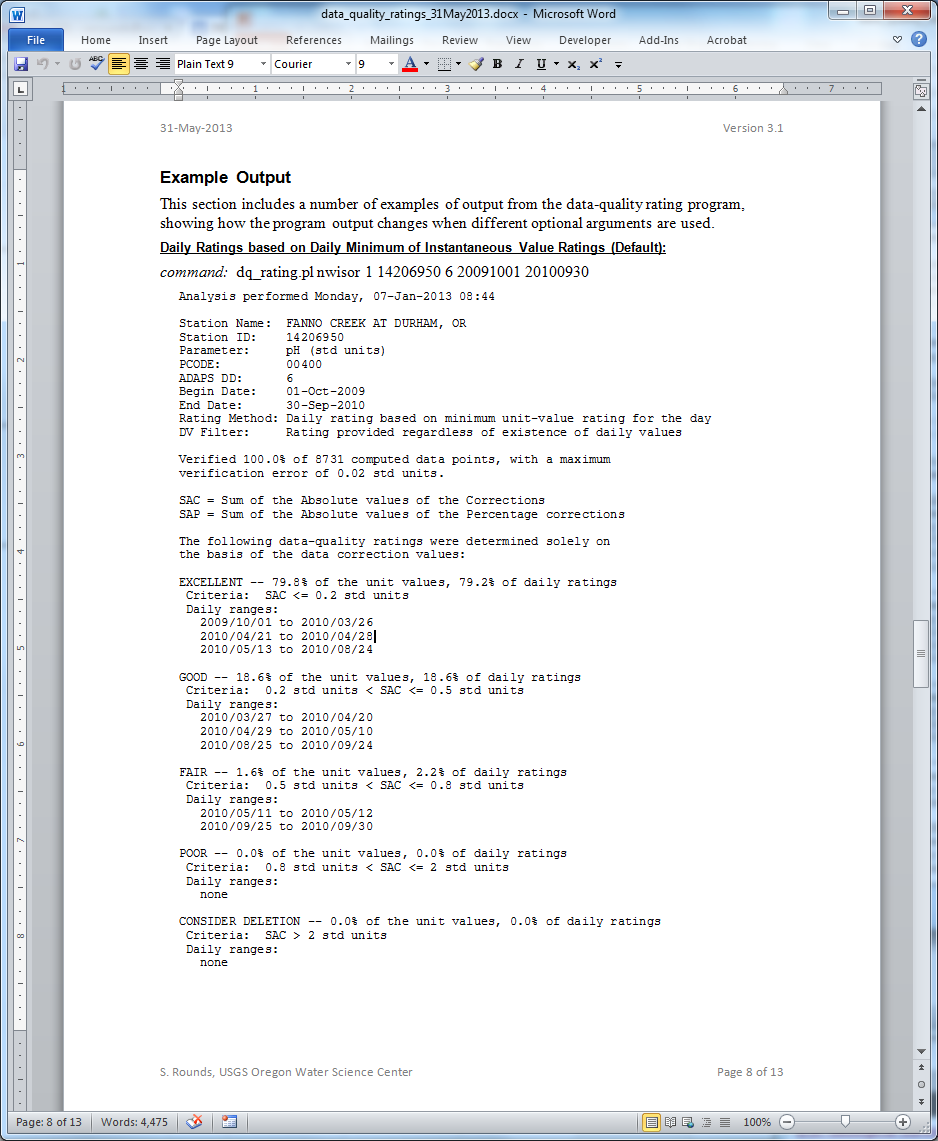 Example Rating
pH
daily minimum rating(the default rating type)
100% verification of computed data
shows results in date ranges for qualitative categories
Excellent
Good
Fair
Poor
Consider deletion
http://water.usgs.gov/usgs/owq/dqrating/
Data-Quality Ratings – Optional Syntax
dq_rating.pl	db_name  db_num  siteID  DD  bdate  edate 	[unit | median]  [wDVmean | wDVmed]
where
	unit	= [optional] flag specifying that ratings be reported for unit values		   rather than daily ratings based on the minimum unit value rating
	median	= [optional] flag specifying that daily ratings be based on the 		   median unit value rating for the day rather than the minimum
	wDVmean	= [optional] flag specifying that ratings be provided only for those		   dates where a computed daily mean value is available
	wDVmed	= [optional] flag specifying that ratings be provided only for those		   dates where a computed daily median value is available
Examples:
  dq_rating.pl nwisor 1 14206950 6 20091001 20100930 unit
  dq_rating.pl nwisor 1 14206950 6 20091001 20100930 wDVmean
  dq_rating.pl nwisor 1 14206950 6 20091001 20100930 median wDVmed
http://water.usgs.gov/usgs/owq/dqrating/
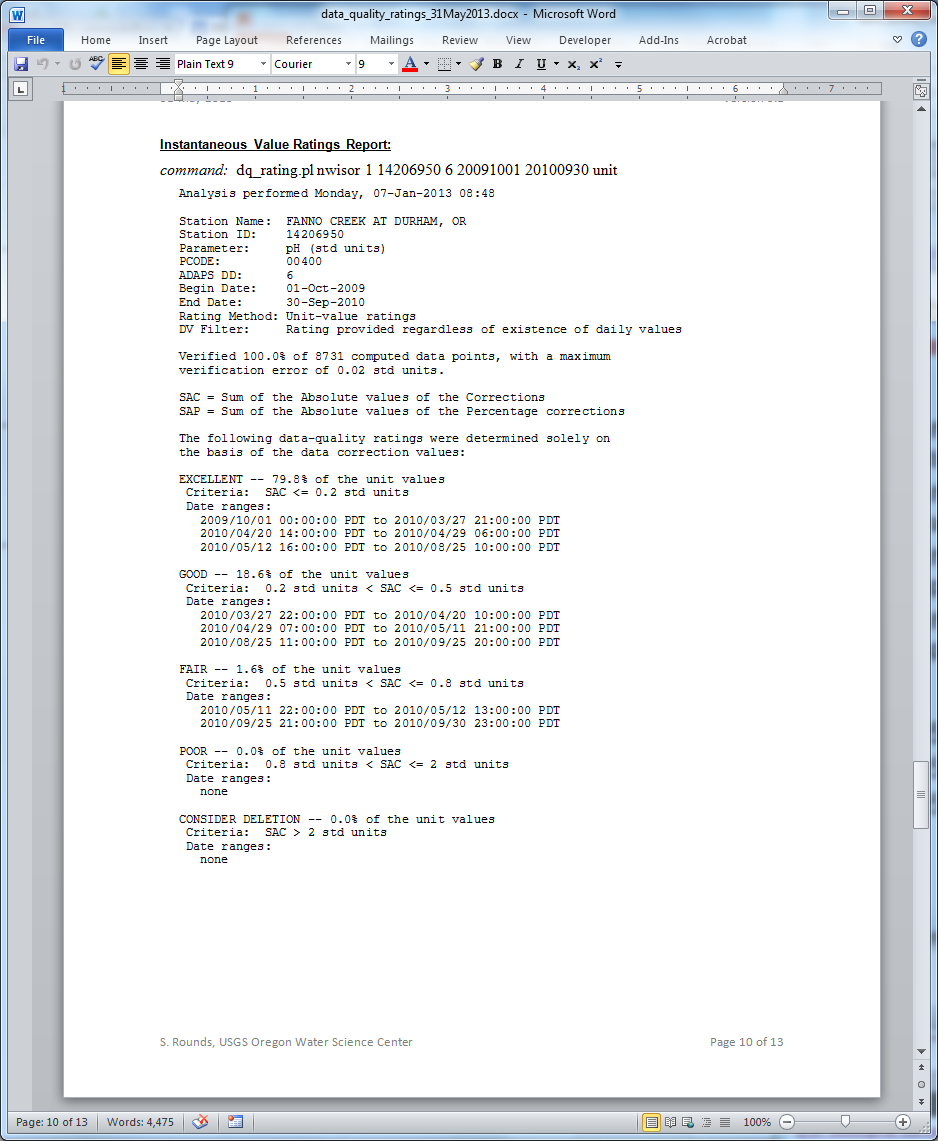 Example Rating
unit option:
unit-value rating
100% verification of computed data
shows results in date ranges for qualitative categories
Excellent
Good
Fair
Poor
Consider deletion
http://water.usgs.gov/usgs/owq/dqrating/
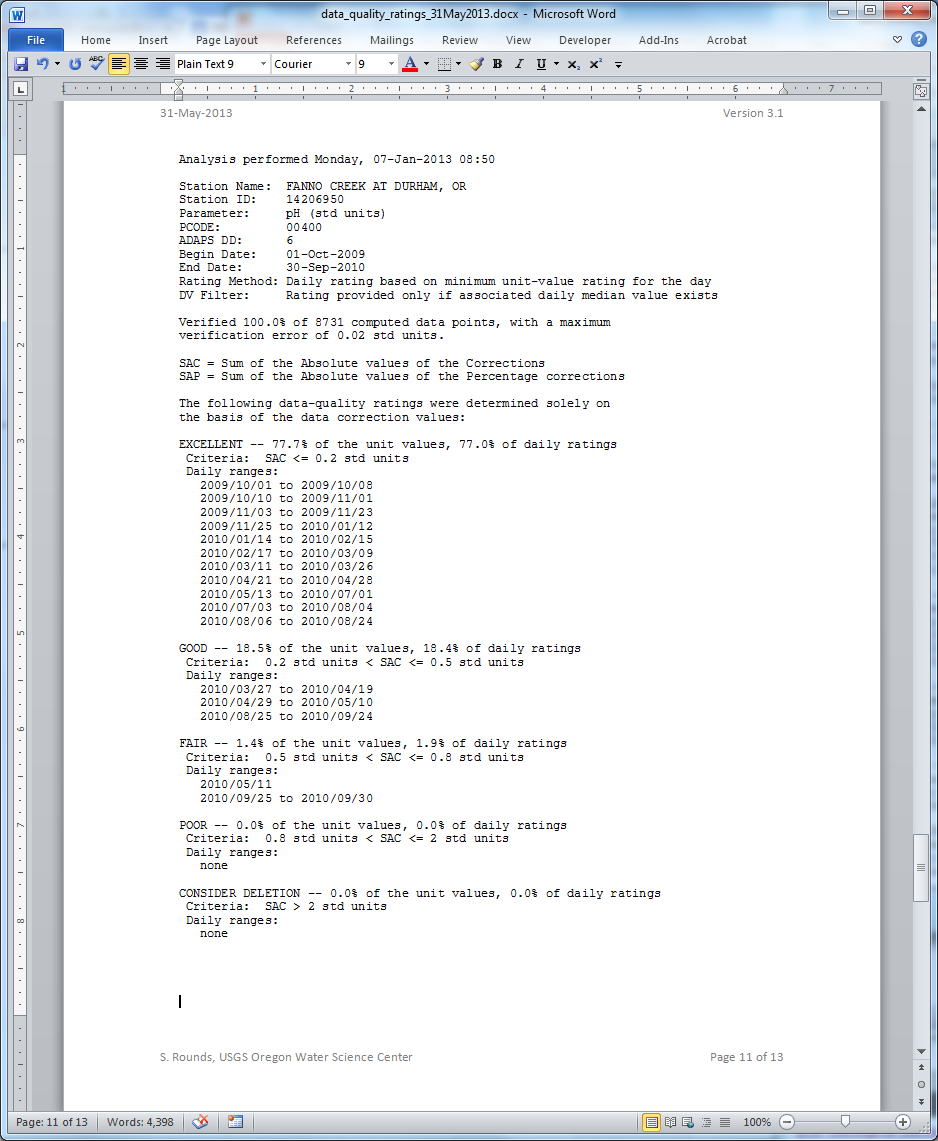 Example Rating
wDVmed option:
daily minimum rating, only for days when daily median exists
New category:
Not rated
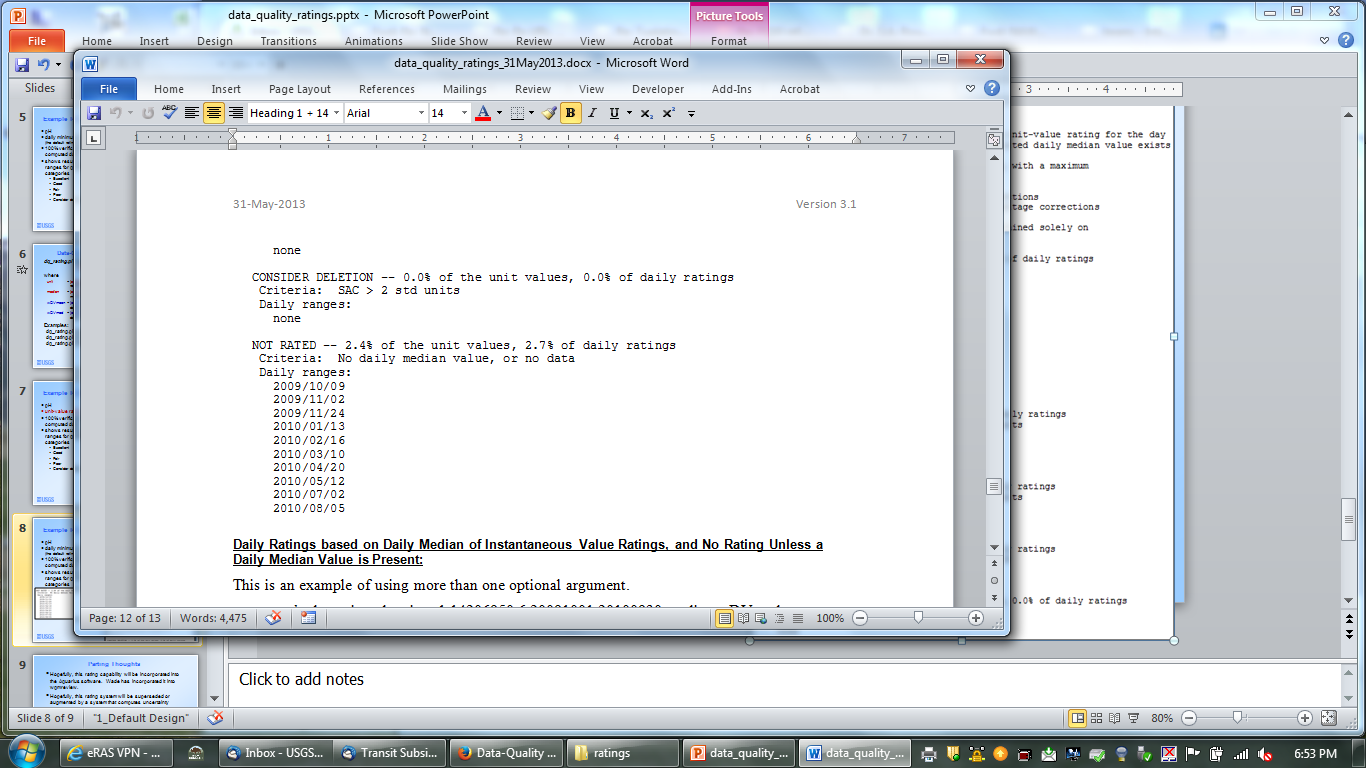 http://water.usgs.gov/usgs/owq/dqrating/
Parting Thoughts
This rating capability may or may not be incorporated into the Aquarius software.  Wade has incorporated it into wqmreview.
Hopefully, this rating system eventually will be superseded or augmented in Aquarius by a system that computes uncertainty quantitatively for every instantaneous value and every daily value.

Questions can be directed to:Stewart Roundssarounds@usgs.gov503-251-3280
http://water.usgs.gov/usgs/owq/dqrating/